Відповіді на теоретичні питання та вирішену задачу підготувати у вигляді презентацій або в Microsoft Word
Теоретичні питання
1. Надати визначення та призначення первинного документу.
Розкрити послідовність складання (заповнення).
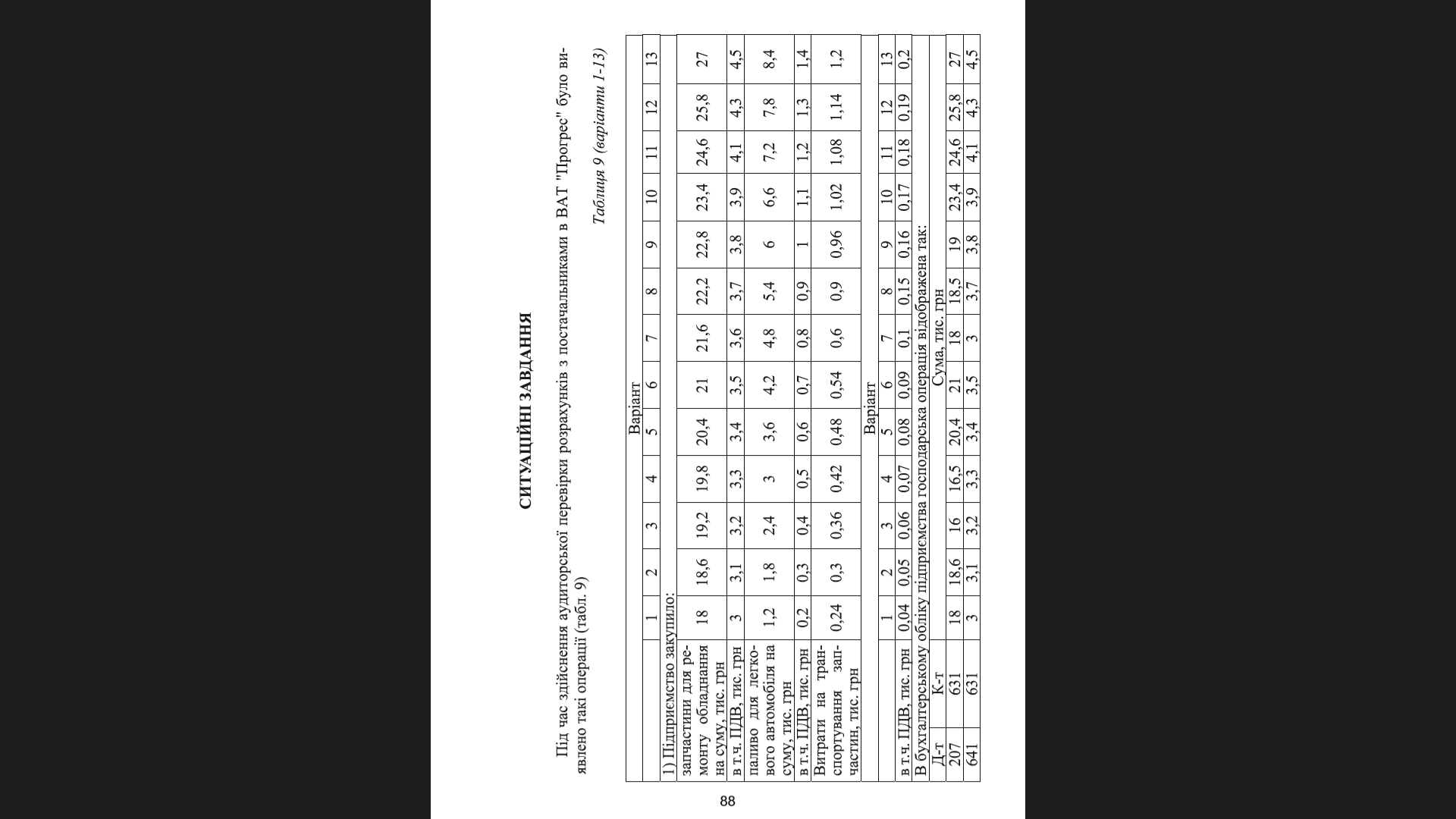 ЗАВДАННЯ
Під час здійснення аудиторської перевірки розрахунків з постачальниками на підприємстві було виявлено наступні операції, які зазначено в таблиці.
Варіант 1 - 13
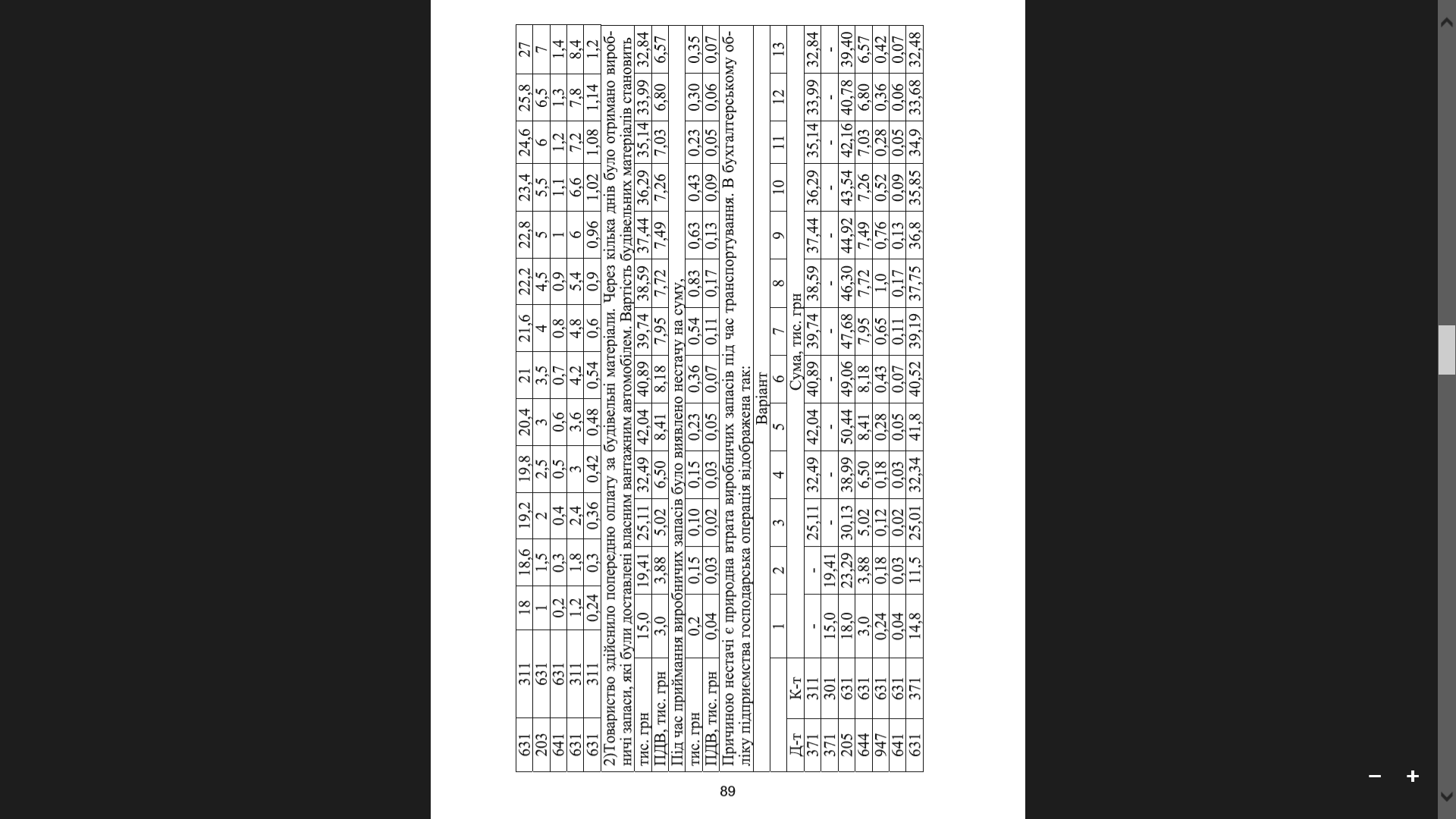 Варіант 1 - 13
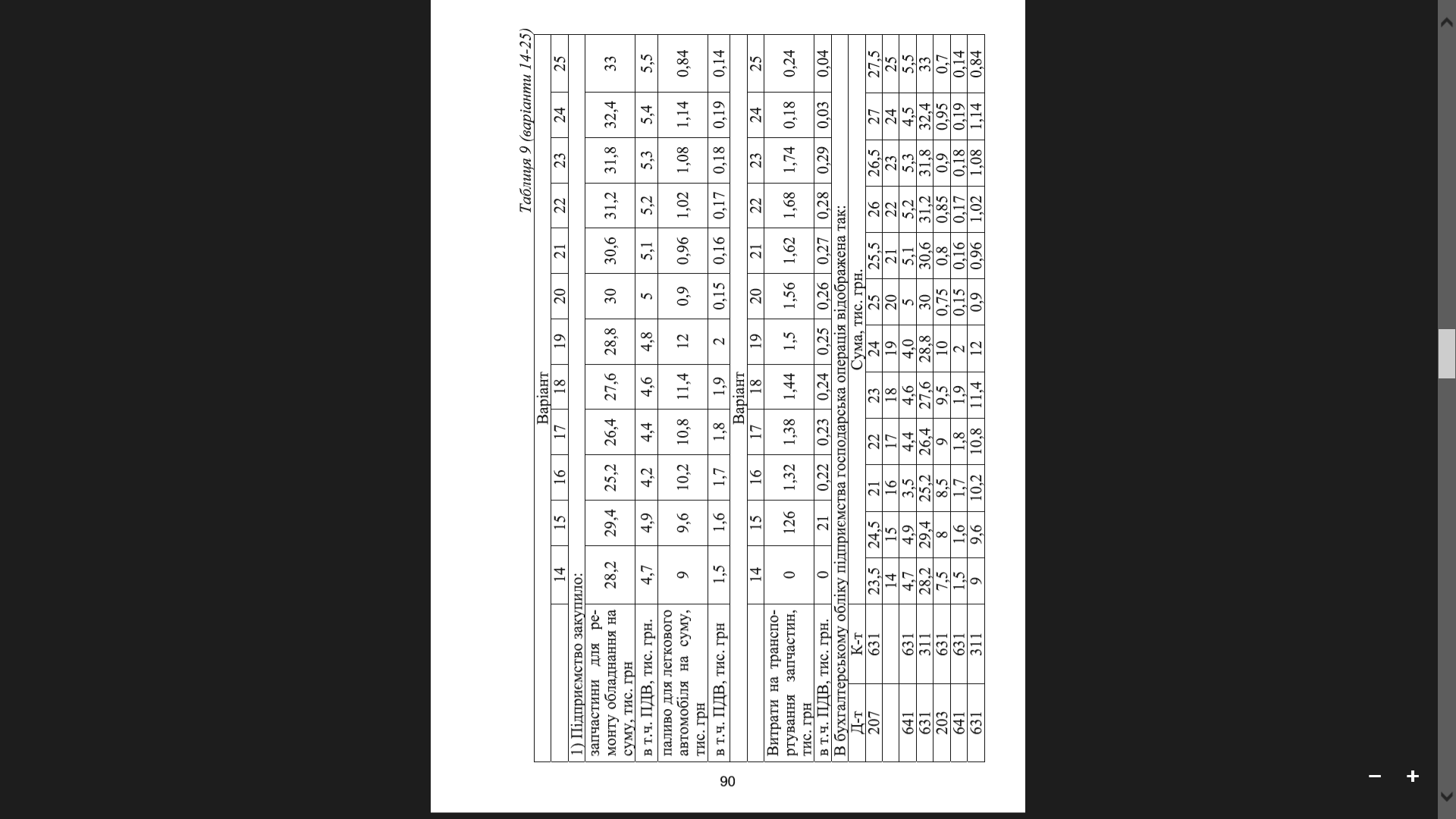 Варіант 14 - 25
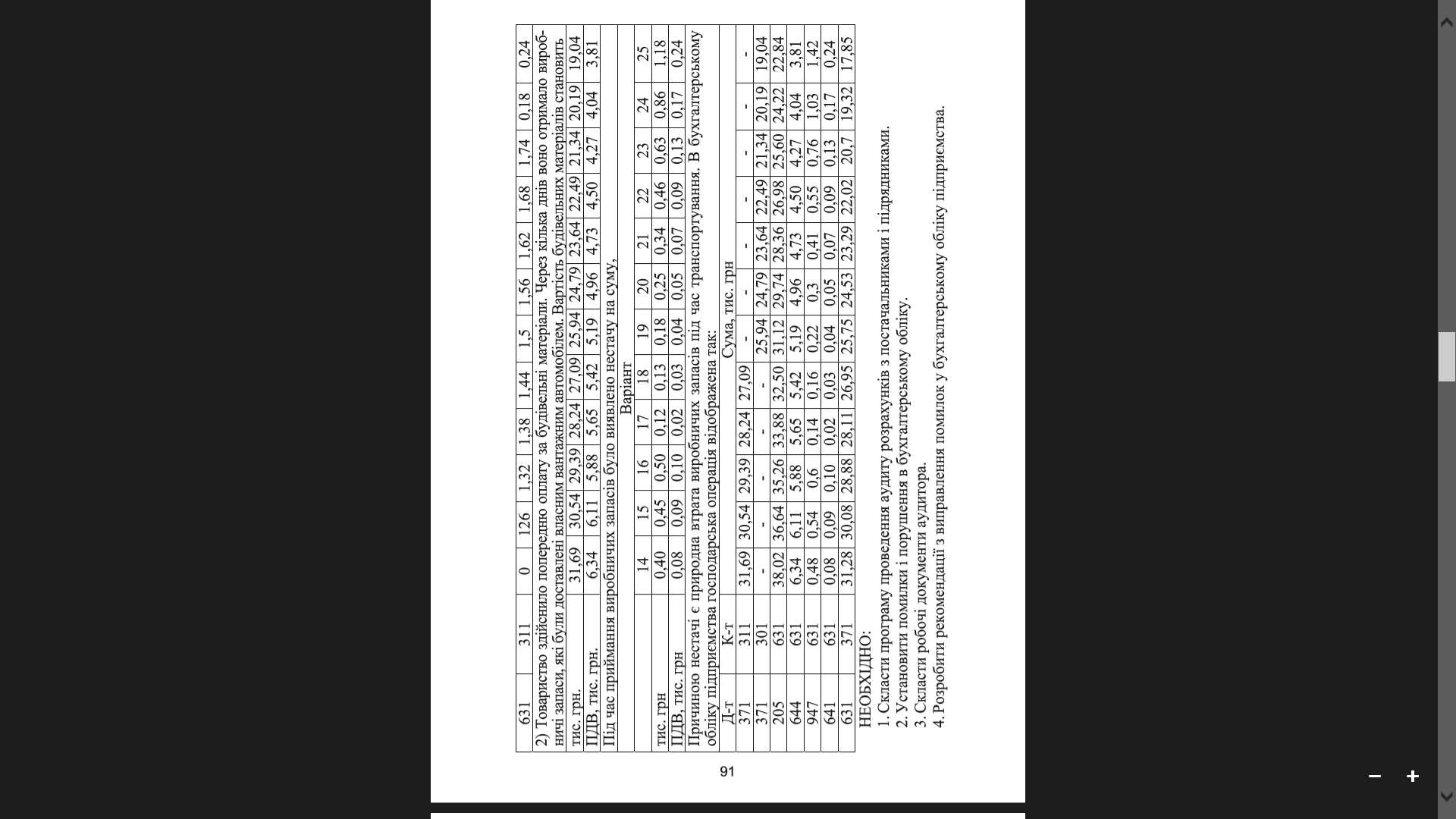 Варіант 14 - 25
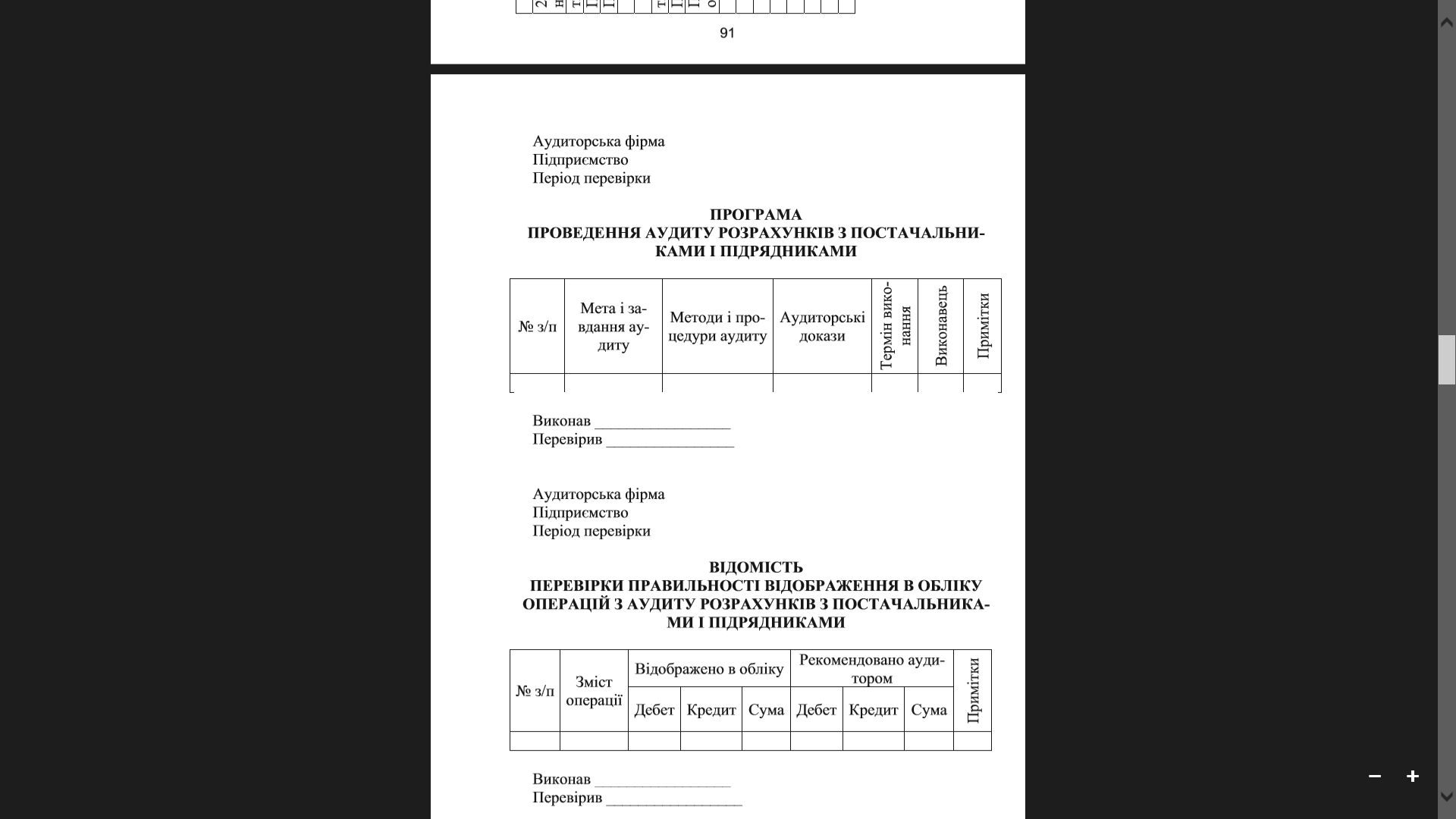 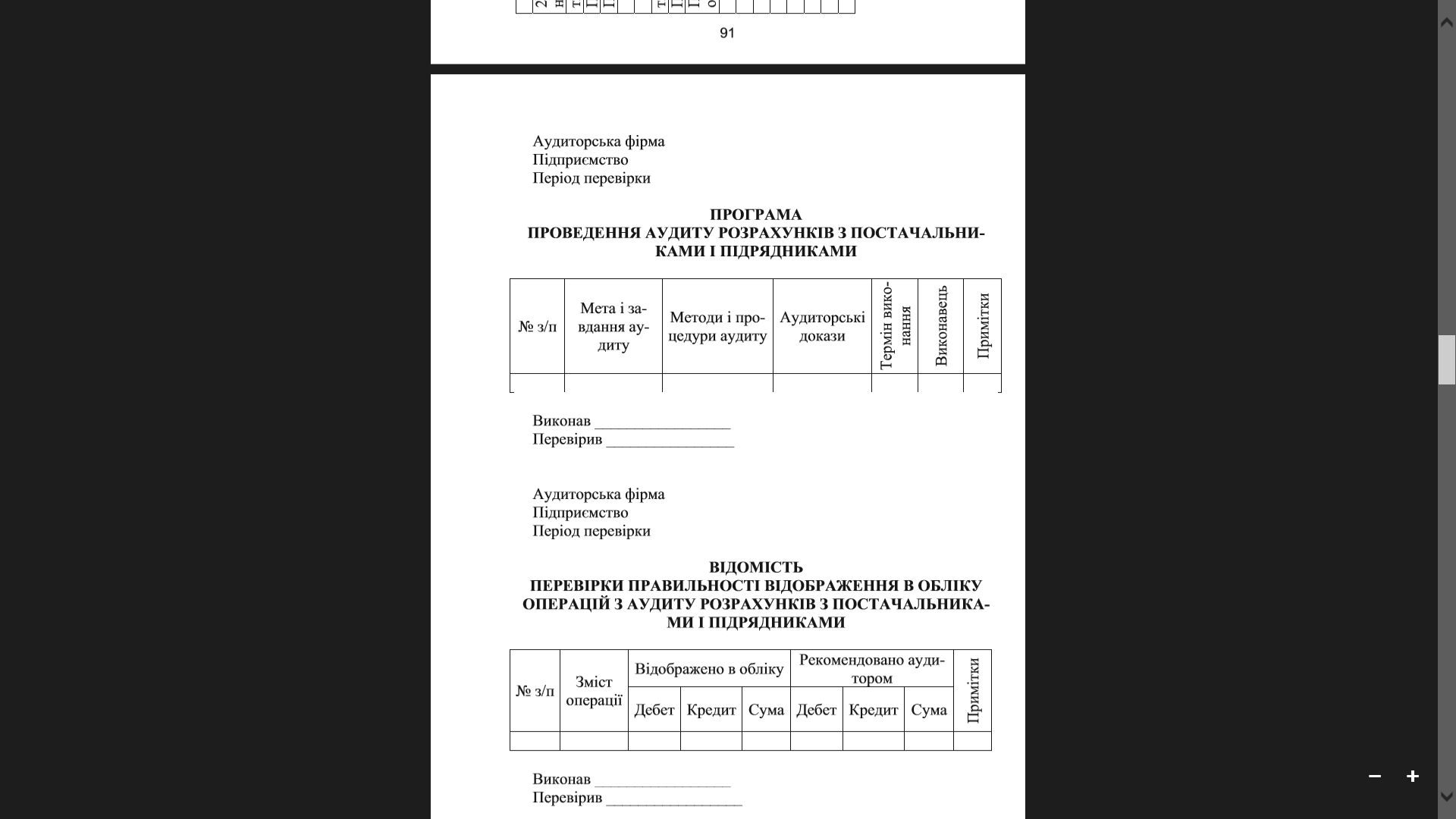